Ray Tracing viaMarkov Chain Monte-Carlo Method
Toshiya Hachisuka, Anton S. Kaplanyan, Carsten Dachsbacher, Multiplexed Metropolis Light Transport, SIGGRAPH 2014.
Toshiya Hachisuka, Henrik Wann Jensen, Robust Adaptive Photon Tracing Using Photon Path Visibility, ACM TOG 2011.
Jungpyo Hong
2016.06.07
1
Contents
Basic Backgrounds
Metropolis-Hastings Method
Metropolis Light Transport (MLT)
Primary Sample Space (PSS)

Multiplexed Metropolis Light Transport (MMLT)
Multiple Importance Sampling
Multiplexed Primary Sample Space

Robust Adaptive Photon Tracing
Problem Specification
Replica Exchange Monte-Carlo
2
Metropolis-Hastings (MH) Method
3
Metropolis-Hastings (MH) Method
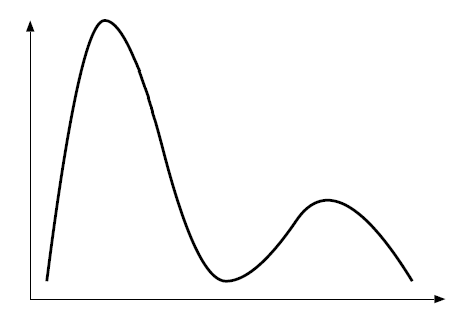 4
Metropolis-Hastings (MH) Method
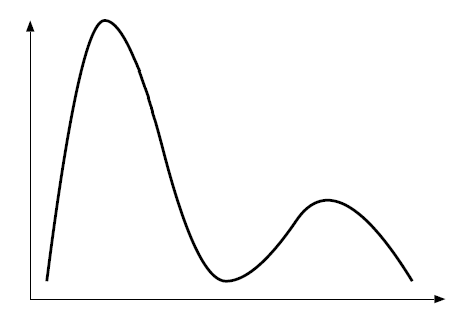 5
Metropolis-Hastings (MH) Method
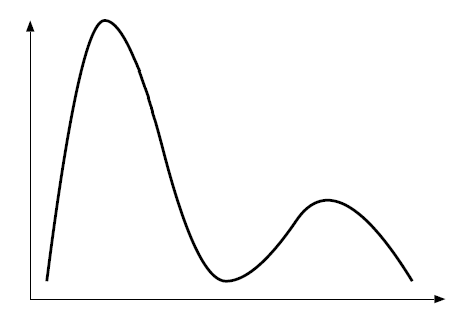 6
Metropolis Light Transport (MLT)
Use MH to sample paths while rendering!

Idea
Pick paths which contributes more (radiance) on the image
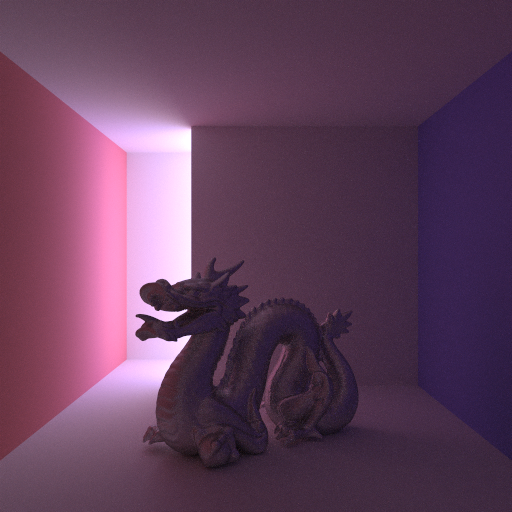 very important
not such important
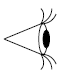 http://cyhsu0831.blogspot.kr/2014/09/mmlt.html
7
Metropolis Light Transport (MLT)
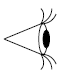 8
Primary Sample Space (PSS)
MLT has a hard time to cover all possible mutations





Idea
Mutate the paths in another transformed spaces!
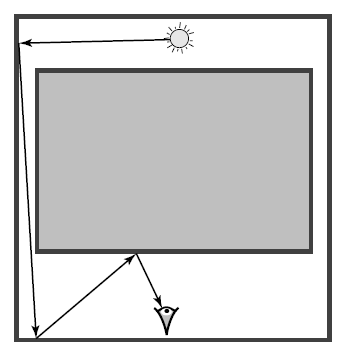 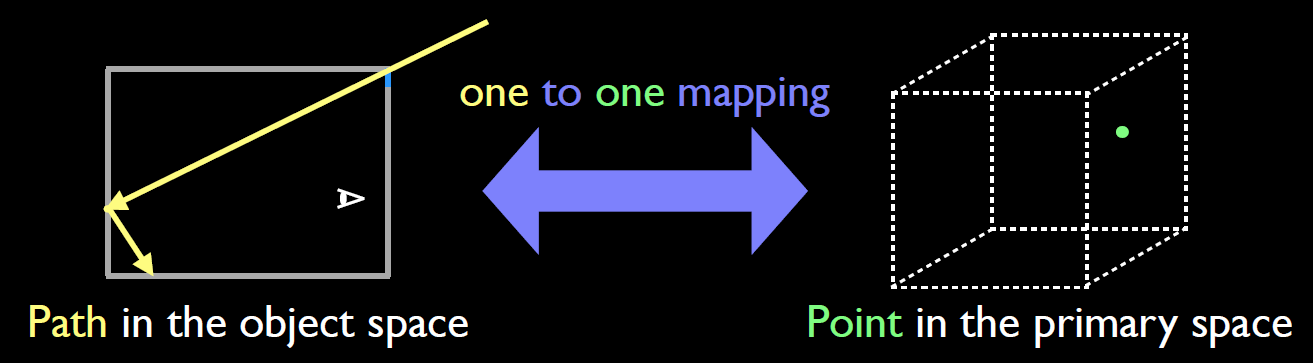 9
Primary Sample Space (PSS)
Veach, Eric, and Leonidas J. Guibas. "Metropolis light transport." Proceedings of the 24th annual conference on Computer graphics and interactive techniques, 1997.
MLT has a hard time to cover all possible mutations





Idea
Mutate the paths in another transformed spaces!
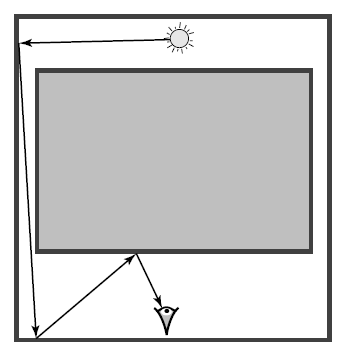 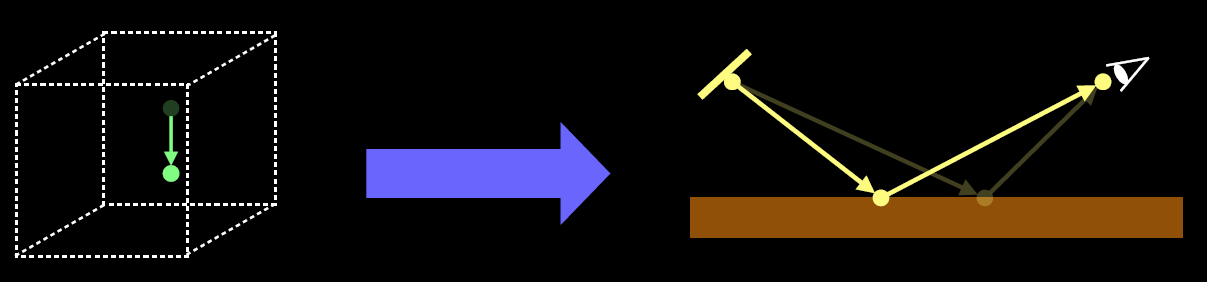 10
Primary Sample Space (PSS)
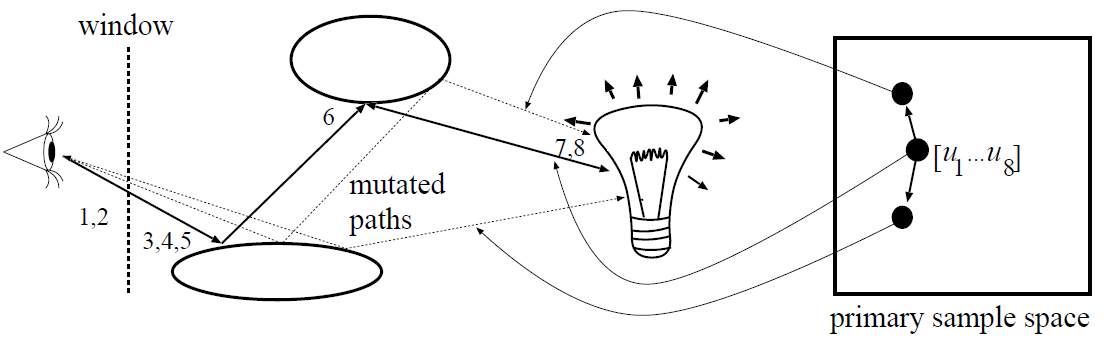 11
Multiplexed Metropolis Light Transport
Toshiya Hachisuka, Anton S. Kaplanyan, Carsten Dachsbacher
ACM TOG (SIGGRAPH 2014), 2014.
Multiple Importance Sampling (MIS)
Weighted sum of many importance samplings
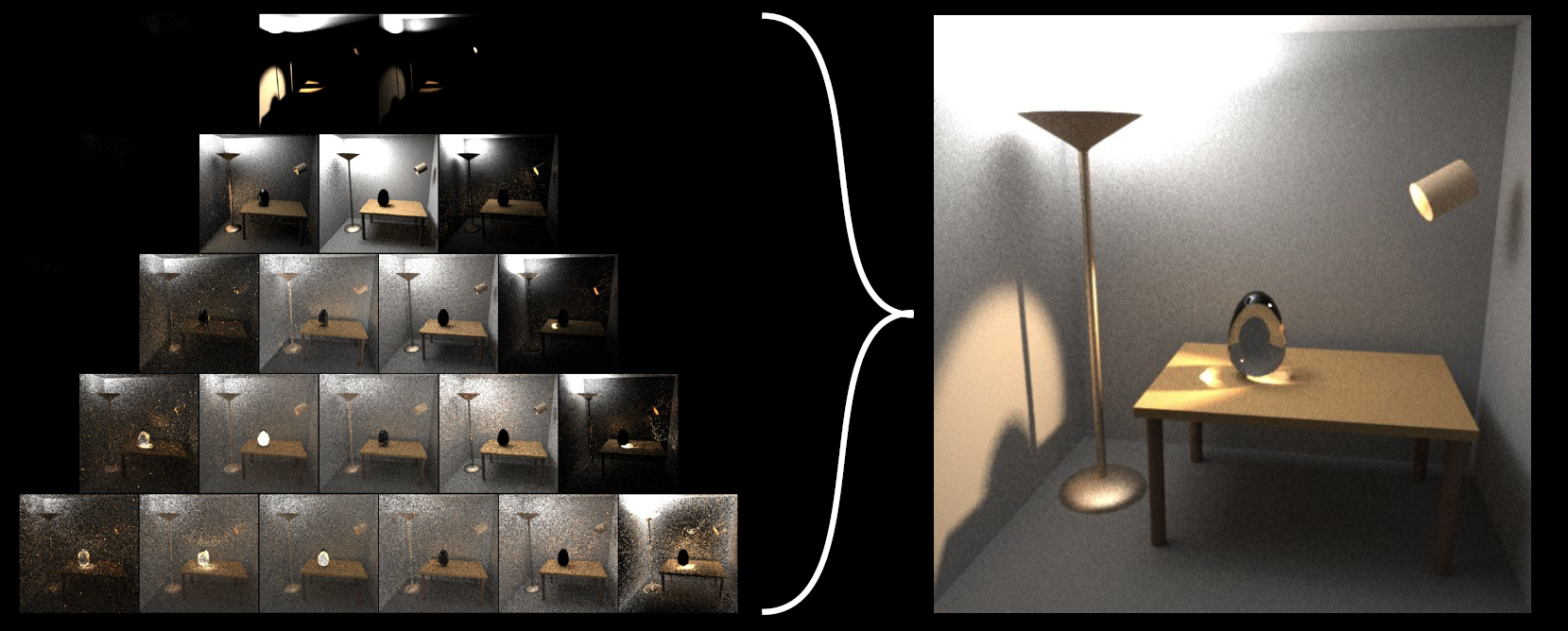 13
Multiple Importance Sampling (MIS)
14
Multiple Importance Sampling (MIS)
By using MIS, we can use different PDFs according to the situation
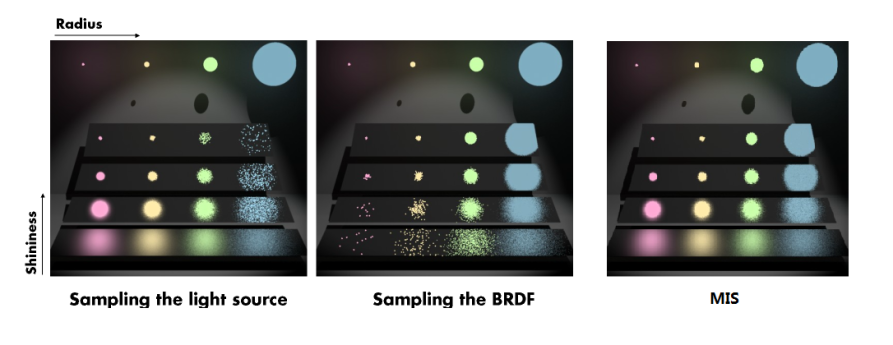 VEACH, E., AND GUIBAS, L. J. 1995. Optimally combining sampling techniques for Monte Carlo rendering. In SIGGRAPH ’95, 419–428.
15
Pros and Cons
Multiple Importance Sampling
+ : Can use various techniques according to the situation
‒ : We need to know sampling PDFs exactly
So ‘Sampling from radiance’ is impossible

Metropolis Light Transport
+ : Can sample from unknown function value (like radiance distribution)
‒ : Path tracing (or other single technique) only
16
Expanding Primary Sample Space
Primary Sample Space
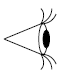 Transform
17
Expanding Primary Sample Space
Multiplexed Primary Sample Space
technique
1
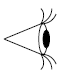 Transform
technique
2
technique
3
18
Expanding Primary Sample Space
Multiplexed Primary Sample Space
technique
1
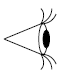 Transform
technique
2
technique
3
19
Expanding Primary Sample Space
Multiplexed Primary Sample Space
technique
1
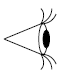 Transform
technique
2
technique
3
(Ordinary) path mutation
20
Expanding Primary Sample Space
Multiplexed Primary Sample Space
technique
1
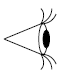 Transform
technique
2
technique
3
Inter-technique mutation
21
Multiplexed MLT (MMLT)
Multiplexed Metropolis Light Transport
Set type of technique as a MC state, too!
technique
1
technique
2
technique
3
22
Overall Algorithm
Initialize current state with any (visible) path and technique
Mutate current state to make target state
Calculate its radiance
Calculate its acceptance probability
Accept or reject the target
Loop from 2 until converged
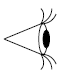 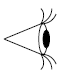 23
Experiment
MMLT do better than MLT when various materials are mixed
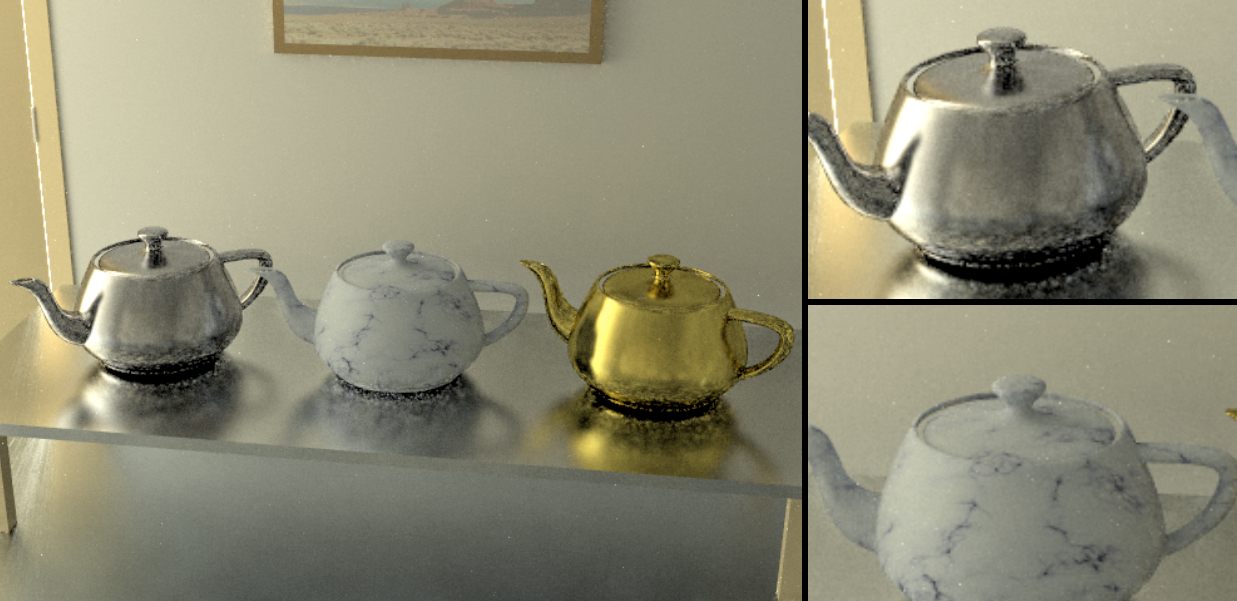 Metropolis Light Transport Result
24
Experiment
MMLT do better than MLT when various materials are mixed
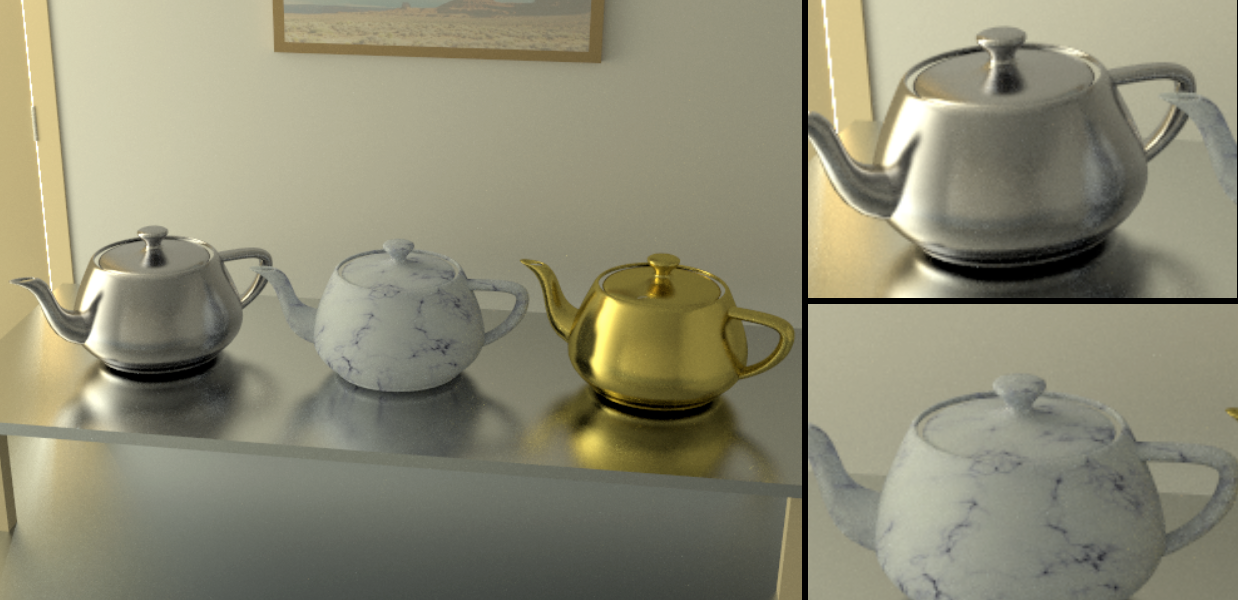 Multiplex Metropolis Light Transport Result
25
Experiment ‒ Door
PSSMLT
(RMSE: 0.0517)
MLT
(RMSE: 0.0314)
MMLT
(RMSE: 0.0385)
26
Experiment
PSSMLT
MLT
MMLT
27
Robust Adaptive Photon Tracing Using Photon Path Visibility
Toshiya Hachisuka, Henrik Wann Jensen
ACM TOG, (Volume 30 Issue 5, presented at SIGGRAPH 2013) 2011.
Problem Statement
(Progressive) Photon Mapping
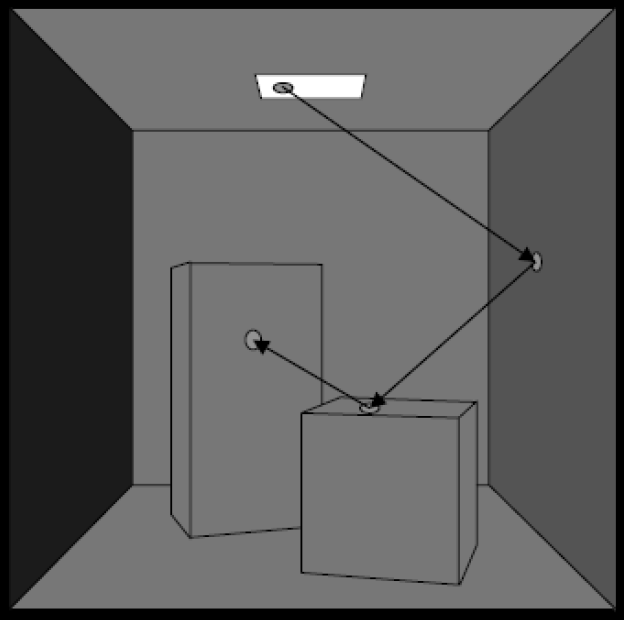 Pros: can handle 
specular-diffuse-specular problem
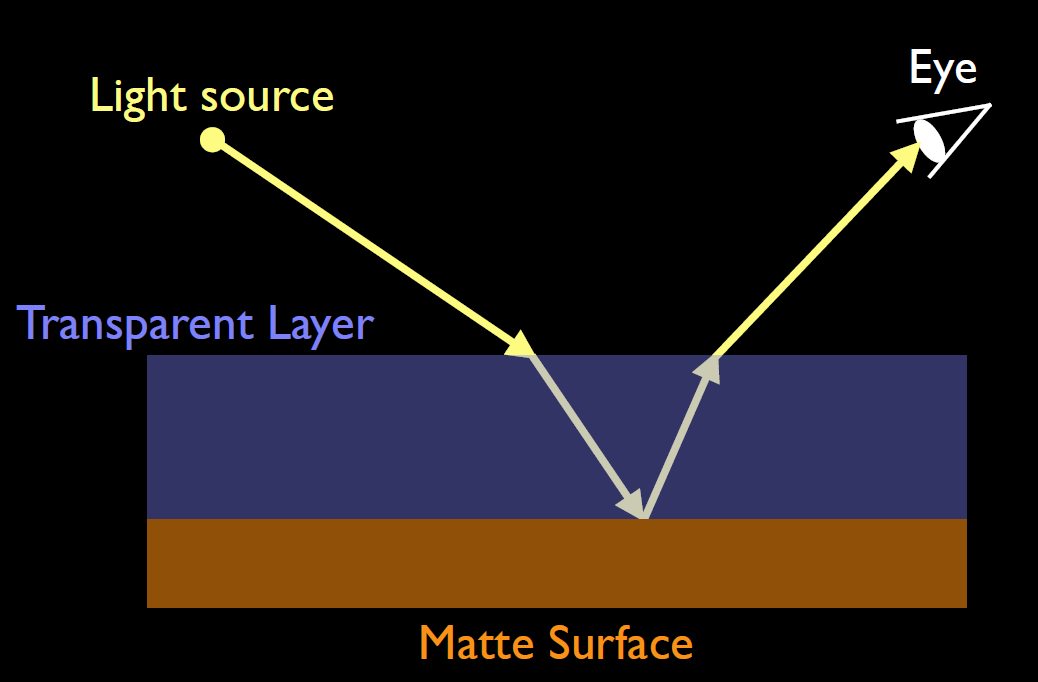 State of the Art in Photon Density Estimation SIGGRAPH 2012 Course
Kavita Bala, Computer Sicence, Cornel University
From Presentation of Prof. Sungeui Yoon
29
Problem Statement
(Progressive) Photon Mapping
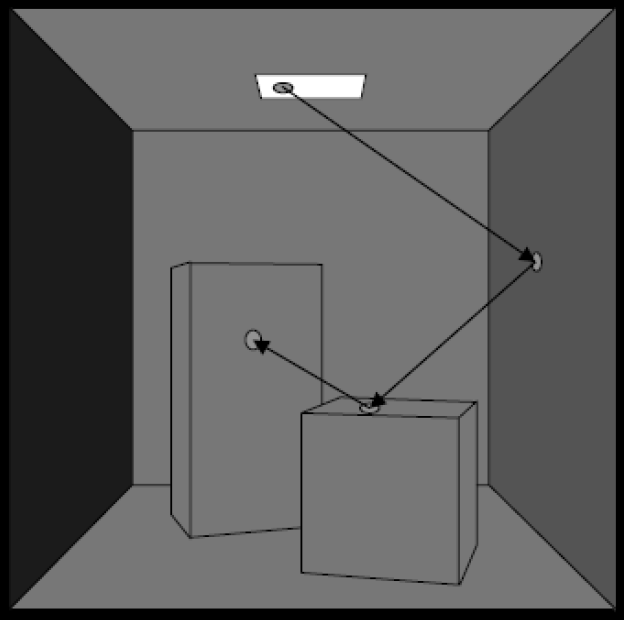 Cons: cannot handle scene with small indirect lighting
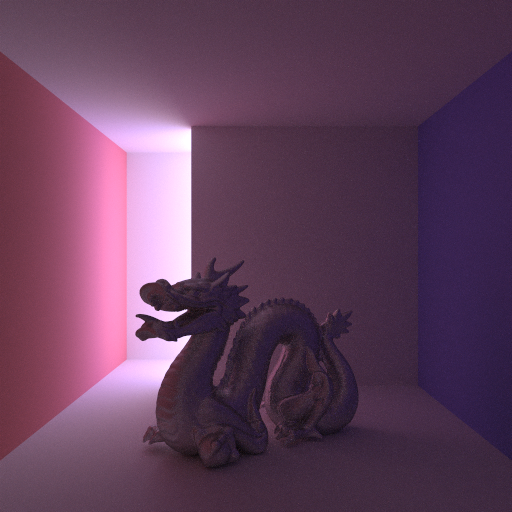 Kavita Bala, Computer Sicence, Cornel University
From Presentation of Prof. Sungeui Yoon
http://cyhsu0831.blogspot.kr/2014/09/mmlt.html
MCMC may be handle this?
30
More Problem Statement
Why photon mapping cannot handle such scene?











Too many photons are wasted by invalidation
Light
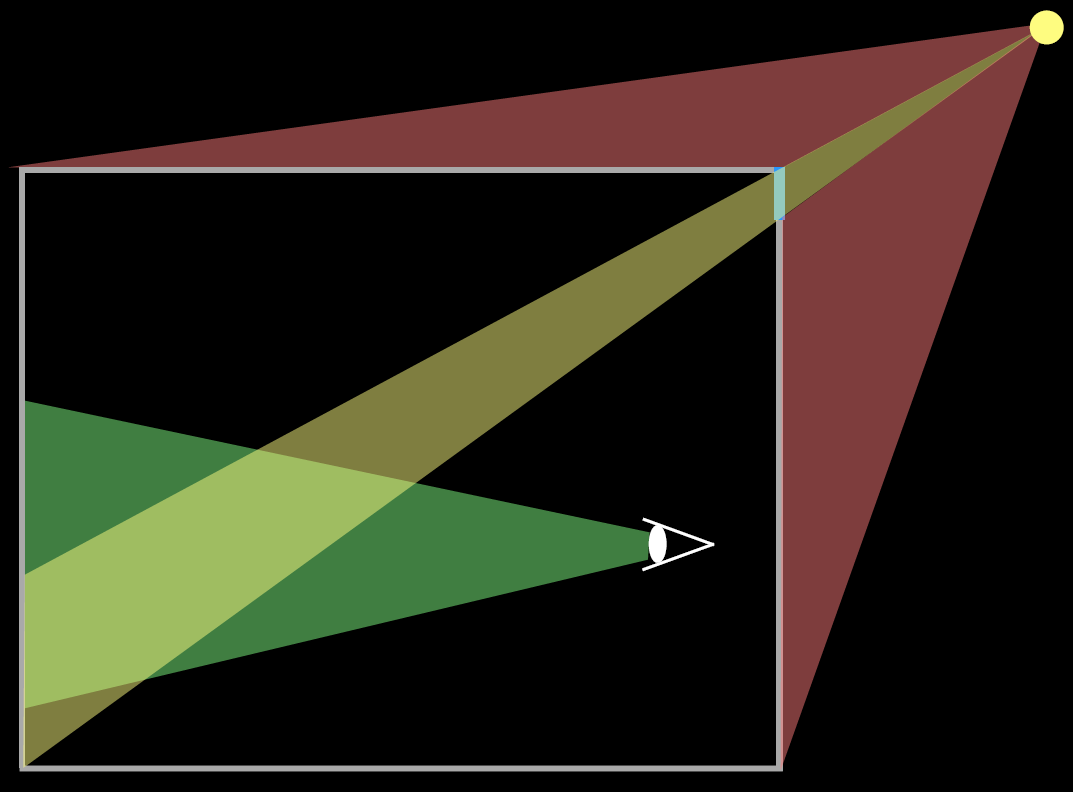 Window
Valid
lights
Camera
Invalid
light
31
Applying Metropolis Method
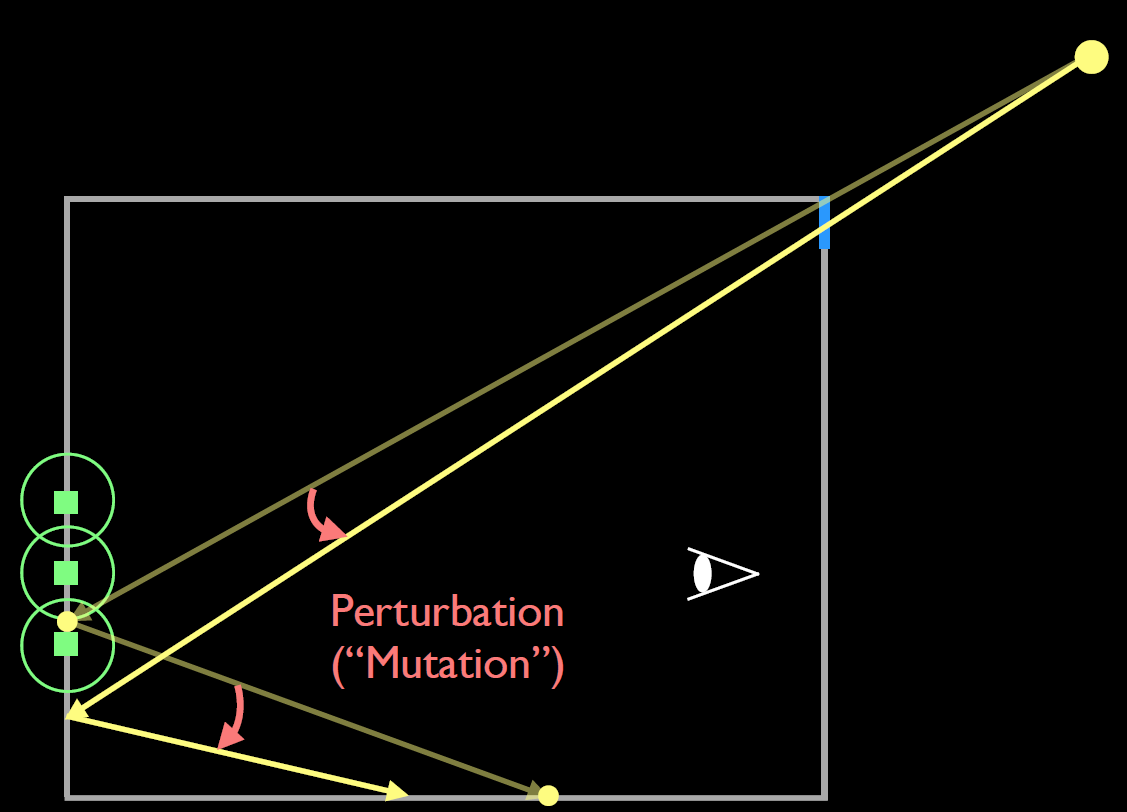 32
Replica Exchange Monte-Carlo
Too far
to reach!
Jumping probability
Visible
Invisible
33
Replica Exchange Monte-Carlo
34
Replica Exchange Monte-Carlo
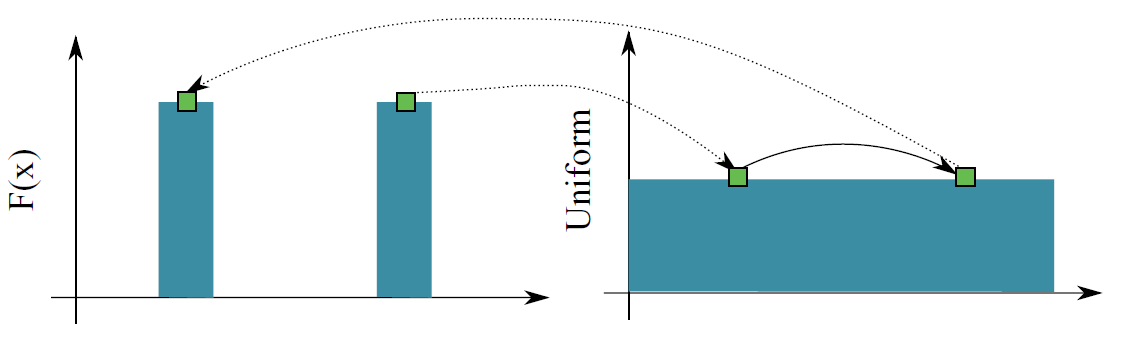 35
Overall Algorithm
Uniformly sample any path
Exchange to current path if it is visible
If it is not, do regular MCMC method
Target path = Mutate the current path
Accept if it is visible -> change to the current path
Reject if it is not
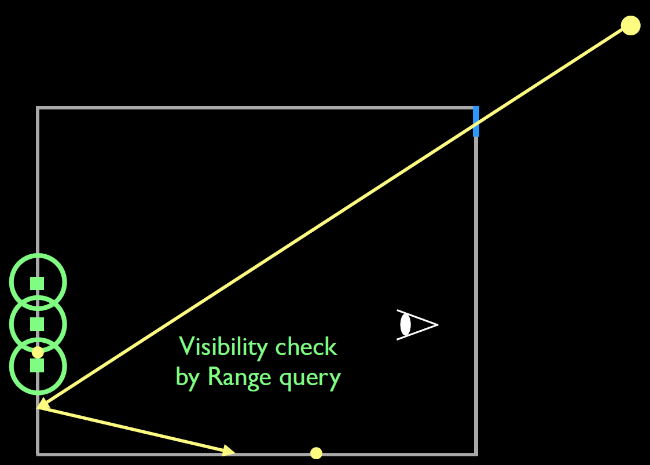 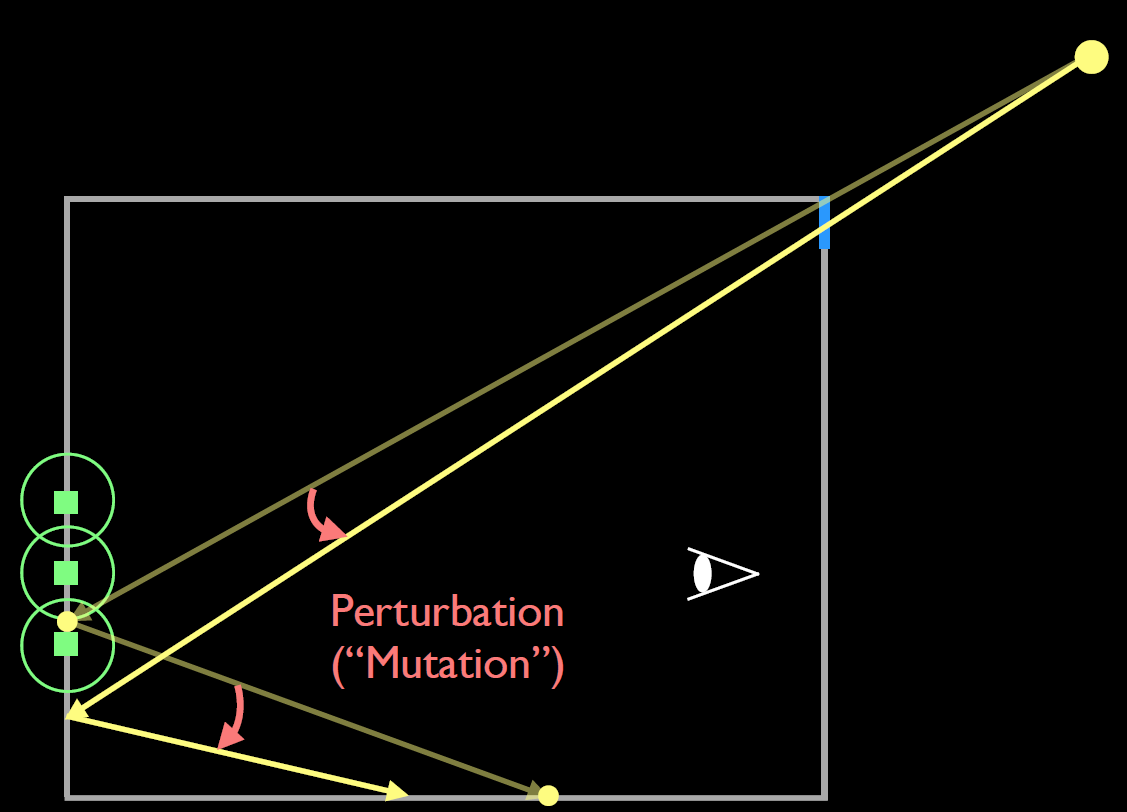 36
Experiment
Photon sampled by uniform distribution
Photon sampled by MCMC
37
Experiment
Photon sampled 
by uniform distribution
Photon sampled 
by MCMC
38
Experiment
Photon sampled by uniform distribution
Photon sampled by MCMC
39
Experiment
RMSE of previous scene
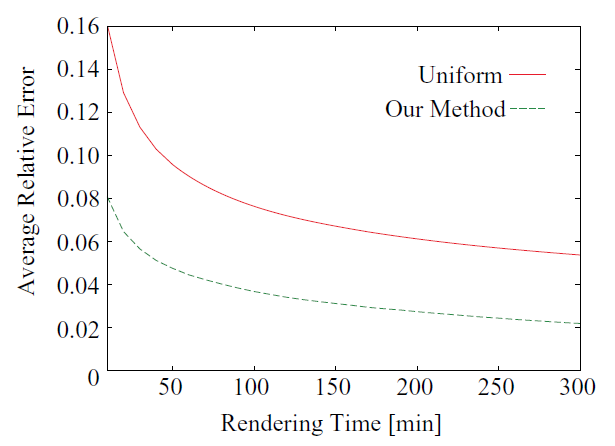 40
Thank you!
Please ask a question if you have
41
Quiz
1. (T/F)
In the first paper “Multiplexed Metropolis Light Transport”, 
MMLT algorithm fuses multiple importance sampling and Markov Chain Monte-Carlo method.

2. (T/F)
In the second paper “Robust Adaptive Photon Tracing Using Photon Path Visibility”, 
the algorithm uses only Metropolis method to do MCMC sampling.
42